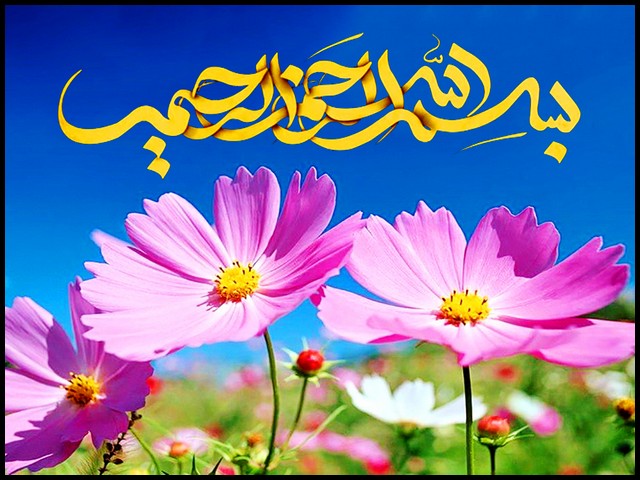 دیابت ملیتوس
دکتر طیبه جمشیدبیگی
متخصص بیماریهای داخلی
عضو هیئت علمی
ديابت‌مليتوس از گروه بيماريهاي متابوليك و يك اختلال چند عاملي ((Multifactor است، كه با افزايش مزمن قند خون يا هيپرگليسمي(طبق معيارهاي تشخيصي) مشخص مي‌شود و ناشي از اختلال ترشح و يا عمل انسولين و يا هر دوي آنهاست.
    ديابت مليتوس شامل مجموعه‌اي از اختلالات است كه با هيپرگليسمي مزمن و .اختلال متابوليسم كربوهيدرات، چربي و پروتئين همراهند.
پاتوفیزیولوژی
انسولین وگلوکاگون دو هورمون مهم و مترشحه از پانکراس می باشند.انسولین یک 
هورمون آنابولیک است.وقتی فرد یک وعده غذا مصرف می کند ترشح انسولین
 افزایش وگلوکز را از داخل خون به داخل عضلات ، کبد وسلول های چربی حرکت
 می دهد.
 در این سلول ها انسولین دارای اثرات زیر می باشد :
تحریک ذخیره سازی گلوکز در کبد وعضلات به صورت گلیکوژن
ارسال پیامی به کبد جهت توقف آزادسازی گلوکز از کبد
تسریع فرایند ذخیره سازی چربی غذا در بافت های چربی
تسریع انتقال اسیدهای آمینه به داخل سلول
ممانعت از شکسته شدن گلوکز، پروتئین وچربی های ذخیره شده
دیابت تیپ 1
اغلب در اثر يك پديده‌ي اتوايميون سلول‌هاي بتاي پانكراس به صورت مزمن تخريب مي‌شوند و توليد انسولين
 متوقف مي‌گردد. در مجموع 15%-10% كل بيماران مبتلا به ديابت را شامل مي‌شود.

اغلب دارای آنتی بادی علیه سلول های جزیره ای پانکراس هستند.

اين بيماري بيشتر در كودكان و نوجوانان رخ مي‌دهد، اما بروز آن در سنين بالاتر نيز ديده مي‌شود.

تظاهر باليني ديابت نوع 1  پلی دیپسی، پلی اوری، كاهش وزن ، پلي‌فاژي ، تاري ديد و در 25% موارد كتواسيدوز است.
DKA:
در دیابت نوع 1 دیده می شود.
سه ویژگی بالینی آن عبارتند از :
- هیپرگلیسمی
کم آبی و از دست دادن الکترولیت ها
اسیدوز
اتیولوژی :
کاهش مقدار انسولین یا فراموش کردن مقدار آن
بیماری یا عفونت
بیماری تشخیص داده نشده یا درمان نشده
DKA
تظاهرات بالینی :
پلی اوری ،پلی دیپسی ،تاری دید، ضعف و سردرد
هیپوتانسیون وضعیتی
بروز عوارض گوارشی به علت تحریک سمپاتیک ناشی از کتواسیدوز
بوی استون از دهان بیمار و تنفس کوسمال
کاهش سطح هوشیاری 

یافته های تشخیصی :
قند خون بین 300-800 میلی گرم بر دسی لیتر
وجود اسیدوزبه همراه بیکربنات کمتر از 15 میلی اکی والان و PH کمتر از 7/3
افزایش یا کاهش Na ,k
افزایش BUN و Cr ، Hb وHtc به دلیل کم آبی
درمان و مداخلات پرستاری
هدف : تصحیح کم آبی، جایگزینی الکترولیت ها وتصحیح اسیدوز
دهیدراتاسیون : دریافت 6-10 لیتر مایعات وریدی در 24 ساعت ناشی از پلی اوری ، اسهال و استفراغ و هیپرونتیلاسیون
بهترین مایع نرمال سالین است.
زمانی که سطح قندخون به250 mg/dl  رسید، D/W 5% شروع می شود.
کنترل و پایش علایم حیاتی ،قند خون ،کتون ادرار، کنترل جذب ودفع مایعات
جایگزینی الکترولیت ها: 
مهم ترین الکترولیتی که متعاقب پلی اوری ، دهیدراتاسیون و تجویز انسولین از دست میرود پتاسیم است.
تجویز پتاسیم به دلیل خطر هیپوکالمی در مراحل بعدی DKA به میزان 40 mEq در ساعت
چک K در 8 ساعت اول درمان و بررسی مکرر ECG هر 2-4 ساعت یکبار در شروع درمان
دیابت تیپ 2
شايع ترين نوع ديابت است. بيش از 90% كل افراد مبتلا به ديابت در سراسر جهان مبتلا به اين نوع ديابت هستند.

مبتلايان بيشتر در ميانسالي و به طور عمده پس از 30 سالگي به اين نوع ديابت مبتلا مي شوند (اگر چه سن ابتلا به اين بيماري پيوسته در حال كاهش است).

آنتی بادی سلول های جزایر لانگر هانس وجود ندارد.
اختلال اصلي در اين بيماري كمبود توليد انسولين يا مقاومت نسبت به آن است.عارضه حاد آن سندرم هیپر اسمولار غیر کتوزی هیپرگلیسمیک (HHNS ) می باشد.در HHNS  ، بیکربنات و PH  خون طبیعی است.
ديابت مليتوس علت اصلي بيماري كليوي مرحلة نهايي ( ESRD )، نابينايي و آمپوتاسيون اندام تحتاني به دلايل غير ترومايي است. علت اصلي مرگ در ديابت ، بيماري‌هاي قلبي عروقي است.

 
ديابت پنجمين علت مرگ ومير در جوامع غربي بوده و بيماريزايي اين عارضه، چه از نظر هزينة درماني و چه از جهت از كارافتادگي ، بسيار بالا و يكي از عمده‌ترين مسايل بهداشتي و درماني انسانها بشمار مي‌رود.
اغلب بيماران اين نوع ديابت چاق هستند و بيماراني هم كه طبق معيار تعيين شده چاق نباشند، در محدوده‌ي شكم تجمع چربي دارند.


شيوع ديابت نوع 2 روز به روز افزايش مي‌يابد، زيرا اگر چه توارث در اين بيماري نقش زيادي دارد، اما عوامل محيطي نيز اثر چشم‌گيري در بروز آن دارند. زندگي صنعتي و شهر نشيني عامل اصلي افزايش تعداد مبتلايان به اين بيماري است.
عوامل ابتلا به ديابت نوع 2
ديابت نوع 2 يك بيماري چند عاملي است و دو عامل زير در ايجاد آن دخيل هستند:

1- استعداد ژنتيكي (سابقه‌ي ابتلا به ديابت در افراد درجه يك خانواده يعني پدر، مادر، برادر يا خواهر)

2- عوامل محيطي كه شامل:
عدم تحرك بدني 
تغذيه نامناسب
چاقي و BMI بالا و توزيع چربي (در صورت BMI طبيعي) در اطراف كمر و باسن
نشانه هاي ديابت نوع دو چيست؟
متاسفانه ديابت نوع 2 يك بيماري بي‌سر و صدا مي‌باشد. 

-در واقع در سطوح نسبتاً بالاي قند خون (mg/dl 200-180) نيز اين بيماري مي‌تواند نشانه‌اي در بيمار ايجاد ننمايد و ممكن است براي ماهها يا سالها علامت‌دار نشود، در حاليكه آسيب‌هاي آن متوجه ارگانهاي بدن مي‌شود. 

- در سطوح بسيار بالاي قند خون (mg/dl 220-200) فقط نشانه‌هاي خفيفي را ايجاد مي‌كند كه شامل : افزايش حجم ادرار (پر ادراري) و تشنگي غيرطبيعی مي‌باشد.
ديابت بارداری
ديابت حاملگي با شيوع 4/5% يكي از عوارض شايع دوران حاملگي است، با عوارض جدي روي مادر و جنين. 
در سه ماهه دوم یا سوم حاملگی رخ می دهد.
به علت هورمون های مترشحه از جفت که عملکرد انسولین را مهار می کنند ایجاد می شود.
خطر تولد جنین ماکروزوم وجود دارد.

 آزمايش‌هاي روتين نظير FBS تقريباً هيچ ارزشي در دوران حاملگي ندارد.

تست تحمل گلوکز در ماههاي 28 – 24 بارداري برای تمامی زنان باردار که موارد زیر را دارا باشند بایستی انجام شود :
سن بالای 35 و زیر 25 به همراه چاقی و سابقه خانوادگی

30-40 در صد در طی10 سال بعد به دیابت مبتلا می شوند.
هدف از درمان رسیدن FBS به کمتر مساوی 100 و 2hpp حدود 120 می باشد.
افزایش شیوع دیابت تیپ 2
1)كاهش فعاليت بدني
2) افزايش توده بدني
3) تغيير تركيب سبد غذايي و مواد غذايي مصرفي خانوار و عادات تغذيه‌اي
4) افزايش شيوع بيماري فشارخون بالا
5 ) افزايش استرس‌هاي رواني
6) .......
غربالگری دیابت تیپ 2
سابقه وجود ديابت در يكي از اعضاي خانواده (والدين، برادر يا خواهر)
سابقه ابتلا به ديابت بارداري
سابقة سقط، مرده‌زايي و تولد نوزاد بيشتر از kg4
حاملگي
افراد مبتلا به بيماري فشارخون بالا
افراد چاق يا داراي اضافه وزن
افزايش كلسترول و يا تري گليسيريد خون و كاهش HDL (چربي خوب خون)
معیار تشخیص:
قند پلاسماي خون وريدي ناشتا كمتر از mg/dl 100طبيعي است.

تشخيص ديابت :
دو نوبت قند پلاسماي خون وريدي ناشتا مساوي يا بيشتر از  mg/dl 126 باشد.
FBS ≥ 126 mg/dl

دونوبت 2hpp>=200 یا HBA1C>=6.5

 Bs رندوم >= 200   همراه با علایم بالینی
IGT = Impaired Glucose Tolerance Test 
اختلال تحمل گلوكز ( 2 ساعت بعد از مصرف 75 گرم گلوكز خوراكي)
140 mg/dl ≤ BS < 200 mg/dl

IFG=impaired fasting glucose
قند خون ناشتا بین از 100 تا 125
وضعيت پره ديابتيك
Prediabetes  =  IFG  or  IGT
بيش از يك‌چهارم مبتلايان به IGT و حدود  8 ـ 3%  مبتلايان به IFG در 3 الي 5 سال آينده دچار ديابت مي‌شوند و اگر اين افراد مبتلا به ديابت هم نشوند در معرض عوارض ماكرواسكولر (مانند بيماري‌هاي عروق كرونري، مغزي و اندامها) قرار دارند.
اقدامات موثر در کنترل قند خون
الف) كاهش وزن 

اضافه وزن حتي به ميزان كم بخصوص اگر در ناحيه شكم ذخيره شده باشد، خطر پيشرفت ديابت نوع دو، بيماري فشارخون بالا و سطح بالاي كلسترول را افزايش مي‌دهد. وزن مناسب و تركيب بدني مناسب مي‌تواند از بروز اين بيماريها جلوگيري نمايد.
در مبتلايان به ديابت نوع دوم، فشارخون بالا، كلسترول بالا يا تركيبي از اين بيماريها، كم كردن وزن بهترين درمان است. ورزش روزانه به تنهايي يا همراه با ساير درمانها بسيار مناسب است و حتي گاهي نياز به درمان دارويي را با مكانيسم بهبود عملكرد انسولين از بين مي‌برد.


افزايش وزن يك عامل خطر قلبي‌عروقي مي‌باشد. اين جمله به اين معني است كه حتي در غياب ديابت، افزايش فشارخون يا سطح چربي‌هاي خون يا حتي وقتي كه اين بيماريها بخوبي درمان شوند، كاهش وزن مي‌تواند طول عمر شما را افزايش دهد.
ب) ورزش

    براي هر فرد مبتلا به ديابت در مرحلة اول بايد يك رژيم غذايي صحيح همراه با برنامة فعاليت بدني و ورزش منظم در نظر گرفته شود. اين برنامه بايد بر حسب وضعيت سلامت و تناسب بدني هر فرد و متناسب با سن، جنس، وضعيت اجتماعي و نحوة درمان دارويي آن فرد تنظيم گردد.
 انجام فعاليت بدني و ورزش مستمر علاوه بر اينكه در پيشگيري اوليه ديابت نوع 2 موثر است، بلكه قدم اول در درمان ديابت نيز مي‌باشد. علاوه بر اين در كاهش خطر ابتلاء به بيماريهاي قلبي‌عروقي كه از عوارض مهم و عامل اصلي مرگ و ناتواني بيماران ديابتي است نقش دارد.
روشهاي پيشگيري از ديابت  نوع 2 :
1)‌ تغيير عادات غذايي و كاهش مصرف چربي‌هاي اشباع و كاهش دريافت كالري
2)‌ افزايش فعاليت فيزيكي
3) ترك دخانيات
4) كاهش وزن
5) كاهش استرس‌هاي روزانه
6) افراد بالاي 30 سال هر سه سال يك بار قند خون ناشتاي خود را كنترل كنند.
عوارض دیابت
عوارض حاد دیابت    هیپوگلیسمی
                              DKA
                                  HHS



عوارض بلند مدت دیابت  ماکروواسکولار (قلب و مغز )
                               میکروواسکولار(رتینوپاتی ، نفروپاتی )
                               نوروپاتی محیطی ( اعصاب محیطی ،سمپاتیک ، 
                                                      سودوموتور)
هیپوگلیسمی
تریاد ویپل:
علائم مطابق با هیپوگلیسمی
گلوکز پایین پلاسما
برطرف شدن علائم با افزایش گلوکز پلاسما
علل هیپو گلیسمی
داروها
الکل
بیماریهای کریتیکال(کبد –کلیه- قلب)
سپسیس
کمبود هورمونی
توده های داخل شکمی
علائم بالینی
تغییرات رفتاری
گیجی
خستگی
تشنج
کاهش سطح هوشیاری
آریتمی قلبی
طپش قلب
ترمور
اضطراب
تعریق و گرسنگی
درمان
در صورتی که بیمار قادر به خوردن باشد غذا, شکلات یا قرص گلوکز
در بیماری که قادر به خوردن نیست گلوکز IV باید تجویز شود.(25 گرم)در عدم امکان تجویز گلوکز IV از گلوکاگون زیرجلدی یا عضلانی 1 میلی گرم میتوان استفاده کرد.

پیشگیری از تکرار هیپوگلیسمی
درمان مناسب علت زمینه ای
تشخیص و درمان DKA
قند خون بالای 250 میلی گرم بر دسی لیتر
اسیدوز متابولیک(ph<7.35, hco3<15)
کتون مثبت ادرار و خون
اغلب بیماران با درد شکم و تهوع و استفراغ مراجعه میکنند.کاهش فشار خون و تنفس کوسمال و اختلال هوشیاری نیز دیده میشود.
اصل درمان در این موارد هیدراتاسیون و جایگزینی حجم از دست رفته است.سرم بیمار ترجیحا ایزوتونیک و سپس به دنبال آن از سرم های هیپوتون استفاده می شود.
قدم بعدی درمان تجویز انسولین است.اما قبل از آن باید پتاسیم بیمار اصلاح شده باشد.
با کاهش قند خون سرم قندی تدریجا به درمان بیمار افزوده می شود.با برطرف شدن کامل اسیدوز و کنترل مناسب قند خون در صورتی که بیمار اشتهای خوردن داشته باشد با مصرف مواد غذایی و تبدیل انسولین وریدی به نوع زیرجلدی درمان تکمیل میشود
HHS
وضعیت هیپراسمولار غیر کتوتیک با تظاهرات نسبتا مشابه DKA بروز میکند با این تفاوت که سیر بیماری طولانی تر و اختلال حجمی شدیدتر می باشد.
قند خون بیمار با عدد بالاتربوده,  اما اسیدوز متابولیک قابل توجه ندارد.احتمال ازوتمی وجود داشته  و اسمولاریته پلاسما به شدت افزایش یافته است.
اقدامات درمانی مشابه DKA می باشد اما نیاز به جایگزینی حجم بیشتر و مدت زمان طولانی تر برای اصلاح دارد